Концепция развития остановочного пункта 
«Перхушково»

Смоленского направления МЖД
Одинцовский р-н, Московская область
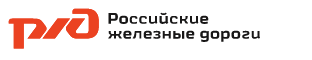 Концепция развития о.п. «Перхушково»
Основные задачи развития о.п. Перхушково
Существующая инфраструктура о.п. Перхушково Смоленского направления МЖД требует существенного улучшения в целях:


повышения уровня безопасности обслуживания пассажиров;
обеспечения качественного нового уровня предоставления услуг пассажирам на станциях и остановочных пунктах пригородного сообщения; 
интеграции остановочных пунктов и станций железнодорожного транспорта в общую систему наземного пассажирского транспорта;
получения компанией дохода от вновь создаваемой инфраструктуры на станциях и остановочных пунктах;
сокращения расходов компании на содержание пассажирской инфраструктуры за счет повышения уровня доходности от создаваемой инфраструктуры.
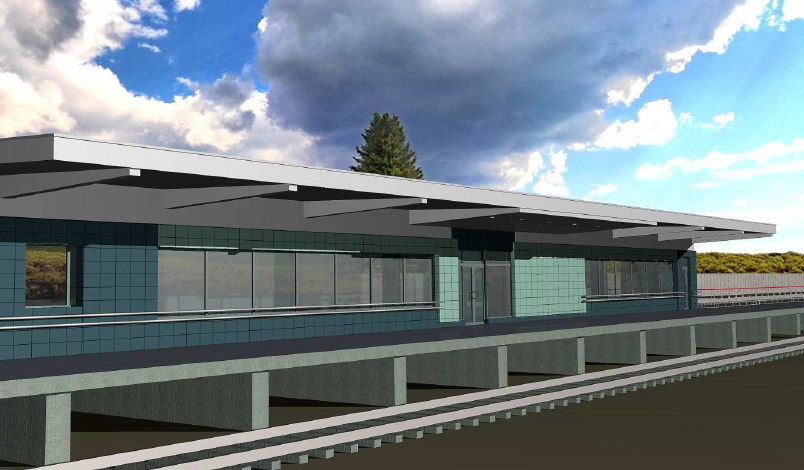 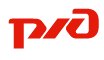 Концепция развития о.п. «Перхушково»
Границы расположения о.п. «Перхушково»
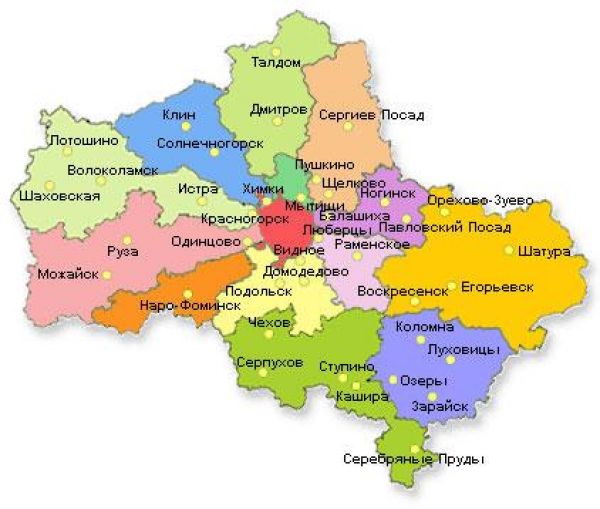 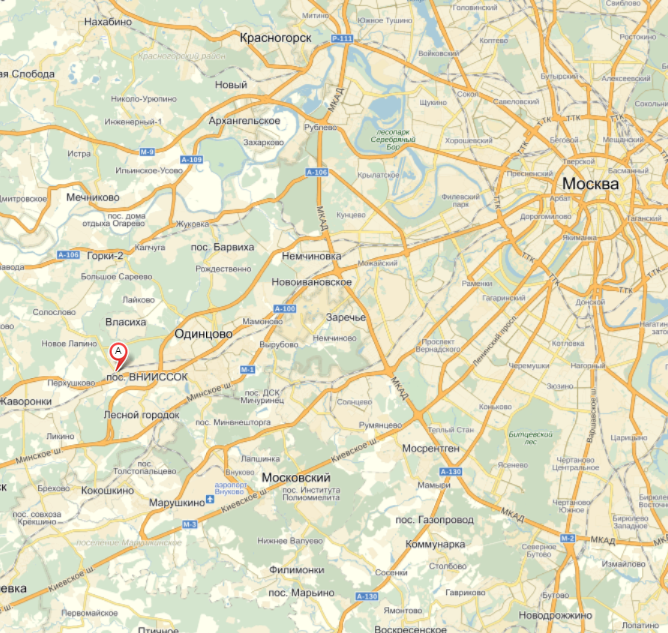 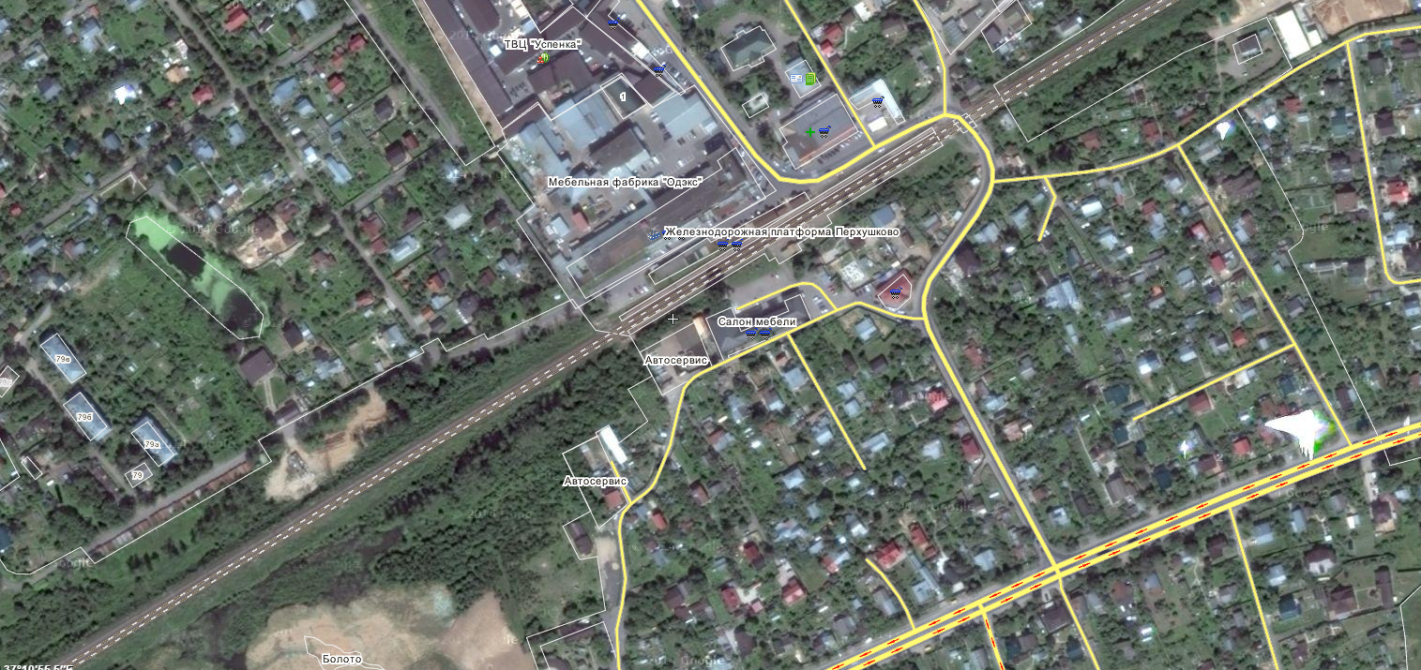 - Граница благоустраиваемой территории
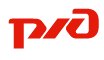 Концепция развития о.п. «Перхушково»
Структура пассажиропотока о.п. «Перхушково»

Всего маршрутов НГПТ в зоне расположения
о.п. «Перхушково»:

Автобусные маршруты          –  5 

Маршрутные такси                 –  2 

Время работы маршрутов:  с 5.30 до 23.00

Автомобильный транспорт: 11 500 авт./сутки

Общий пассажирский поток НГПТ:  9 210 чел./сутки 

Планируемое годовое увеличение пассажиропотока:   11 %

Общее количество населения в зоне тяготения о.п.: 57 тыс. чел.
Пионерская
4 481 чел. в сутки
Перхушково
3 839 чел. в сутки
Здравница
1 546 чел. в сутки
Распределение пассажиропотока:
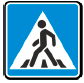 -  550 чел./сут.
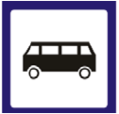 -  3200 чел./сут.
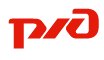 Концепция развития о.п. «Перхушково»
Технико-экономические показатели
Наименование
Показатели, м2
Комплекс по обслуживанию пассажиров (1)
залы ожидания пассажиров 
комната матери и ребенка
санитарные комнаты
технологические помещения РЖД
помещения коммерческого назначения

Комплекс по обслуживанию пассажиров (2)
залы ожидания пассажиров 
комната матери и ребенка
санитарные комнаты
технологические помещения РЖД
помещения коммерческого назначения

Навесы платформы 1
Навесы платформы 2

Перехватывающий паркинг , м/м
Зона озеленения и благоустройства
Площадь реконструируемой территории , га
1080
150
20
20
100
790

1080
20
20
20
60
960

100
100

150
1000
0,66
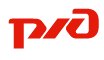 Концепция развития о.п. «Перхушково»
Технико-экономические показатели
Требуемый объем инвестиций в проект (млн. руб.):                      
Срок окупаемости проекта (для инвестора в годах)
IRR
NPV(тыс.руб.)
PI
PV (тыс.руб.)


Предлагаемые доли в проекте (кв.м.)
доля инвестора
доля РЖД

CF после ввода в эксплуатацию объектов (млн. руб.):
CFгод инвестор
123,9
2,6
39%
38 145
1,41
181 186



70
30


30,8
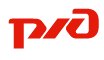 Концепция развития о.п. «Перхушково»
Текущее положение
Сносимые  постройки.
(незаконно расположенные на территории)
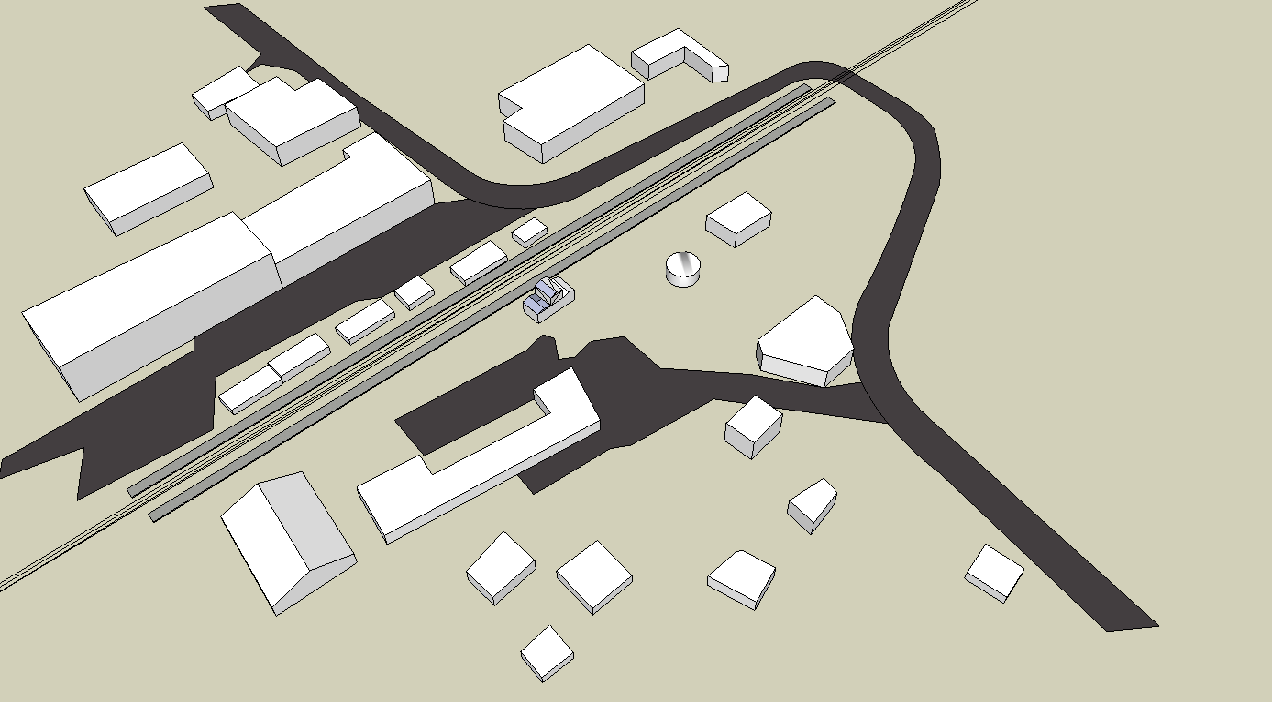 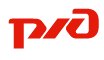 Концепция развития о.п. «Перхушково»
Эскизные решение
Новые здания остановочного пункта Перхушково, с залами ожидания, социальными помещениями и торговыми площадями
Пешеходные дорожки
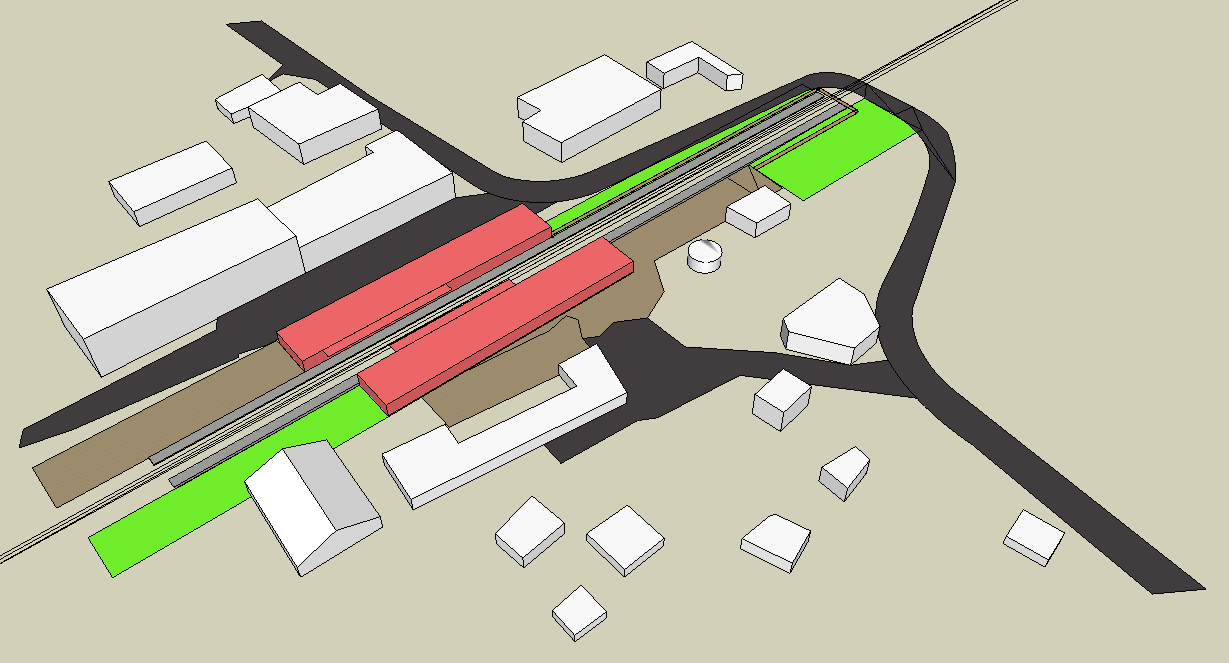 Зоны реконструкции существующих и строительство новых парковочных площадок
Зоны озеленения и благоустройства
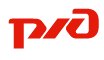